品番:S3075
パステルフィルム付箋
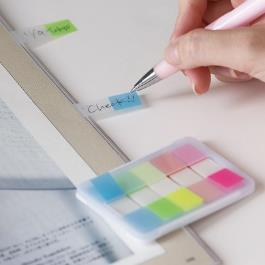 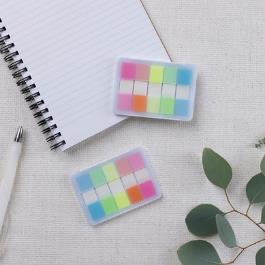 上代:\120(税込\132)
5色のカラフルなピックアップ式フィルム付箋
スリムなプラケース入り！
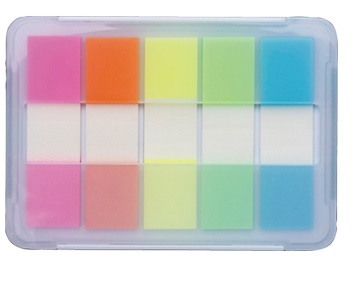 ■商品情報
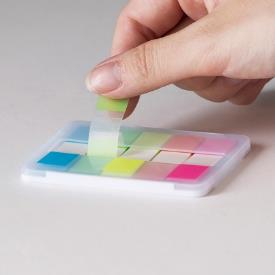 memo
■名入れ範囲
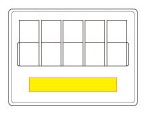 W55×H10mm